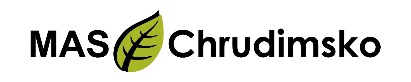 Seminář pro potenciální žadatele
MAS Chrudimsko – IROP-Podpora sociálního podnikání a podpora zaměstnanosti znevýhodněných skupin (infrastruktura)
25.10.2017
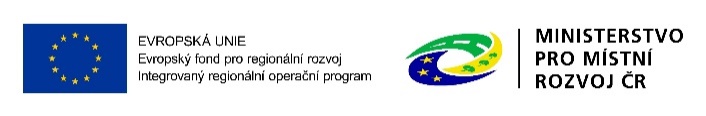 Obsah
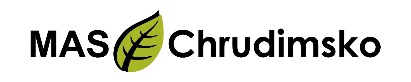 Představení výzvy
Podporované aktivity
Způsobilé výdaje
Indikátory
Podání žádostí o podporu v ISKP 14+
Hodnocení projektů
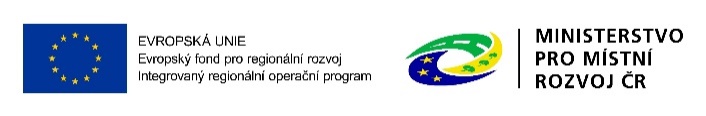 2
Představení výzvy
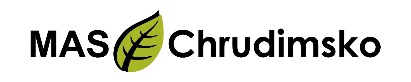 MAS Chrudimsko – IROP – Podpora sociálního podnikání a podpora zaměstnanosti znevýhodněných skupin (infrastruktura) I.
Číslo výzvy bude uvedeno v textu výzvy
Celková částka dotace z Evropského fondu pro regionální rozvoj pro výzvu: 
    6 000 000 Kč
Dotace z EFRR: 95 % způsobilých výdajů, příjemce 5 %
Forma financování: ex-post (blíže v Obecných pravidlech)
Minimální výše způsobilých výdajů není omezena
Maximální výše způsobilých výdajů bude stanovena ve výzvě dle rozhodnutí Představenstva
Předpokládané vyhlášení výzvy MAS: konec listopadu 2017
Předpokládané uzavření výzvy MAS: leden 2018
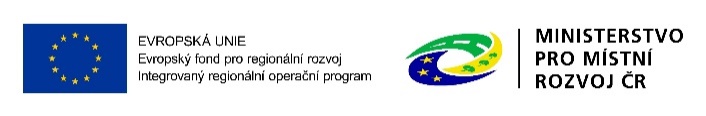 3
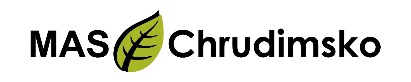 Výzva č. 65 IROP
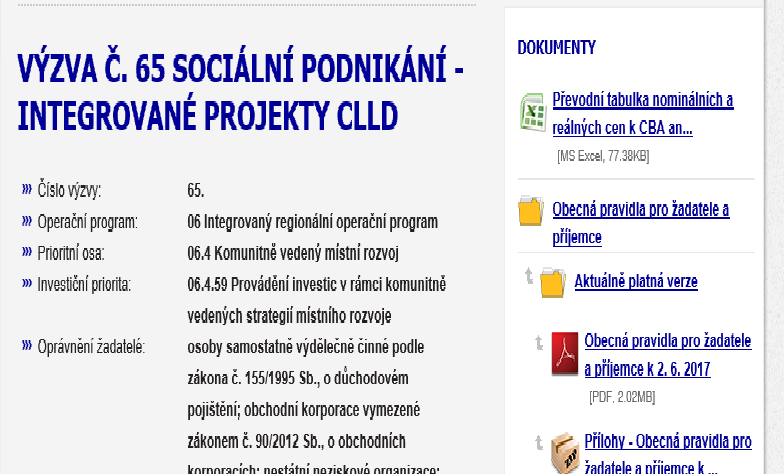 http://www.strukturalni-fondy.cz/cs/Microsites/IROP/Vyzvy/Vyzva-c-65-Socialni-podnikani-integrovane-projekty-CLLD
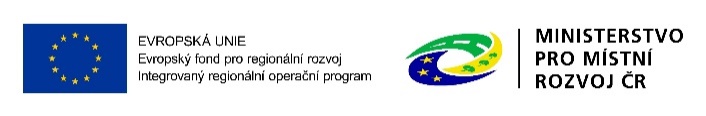 4
Oprávnění žadatelé
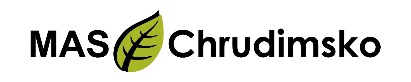 Osoby samostatně výdělečně činné
Nestátní neziskové organizace
Církve
Církevní organizace
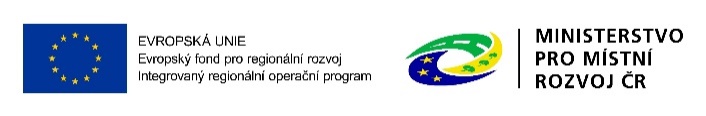 5
Podporované aktivity
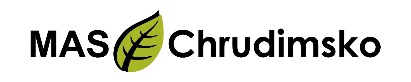 Cílem je vznik a rozvoj sociálních podniků, které umožní sociálně vyloučeným osobám a osobám, ohroženým sociálním vyloučením, vstup na trh práce a do podnikatelského prostředí.

Ve výzvě je podporována nová výstavba, nákup objektů, stavební úpravy, nákup zařízení a vybavení, které vytvoří podmínky pro sociální podnik.
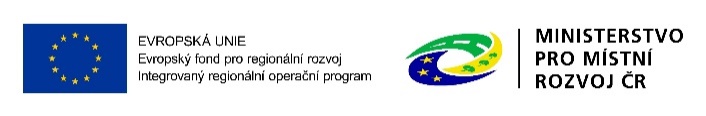 6
Principy sociálního podnikání
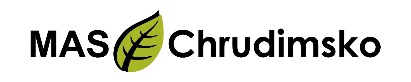 Sociální prospěch
Podmínky zaměstnávání a sociální začleňování osob z cílových skupin
Minimální podíl zaměstnanců z cílových skupin činí 30 % z celkového počtu zaměstnanců
Se zaměstnancem musí být uzavřena pracovní smlouva nebo DPČ
Minimální úvazek pro zaměstnance je 0,4 vůči celému úvazku
Účast zaměstnanců na směřování podniku
Zaměstnavatel informuje zaměstnance o chodu podniku, naplňování cílů
Žadatel popíše v Podnikatelském plánu jakým způsobem budou zaměstnanci zapojeni do rozhodování 
Důraz na rozvoj pracovních kompetencí znevýhodněných zaměstnanců
Doporučený princip- poskytování vzdělávání zaměstnancům dle jejich možností
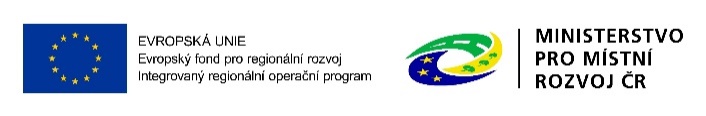 7
Principy sociálního podnikání
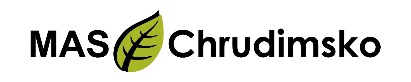 Ekonomický prospěch

Zisk je využíván přednostně pro rozvoj sociálního podniku
Nezávislost v manažerském rozhodování a řízení na externích zakladatelích nebo zřizovatelích
Výnosy sociálního podniku tvoří minimálně z 30 % tržby z prodeje vlastních výrobků nebo z poskytování vlastních služeb
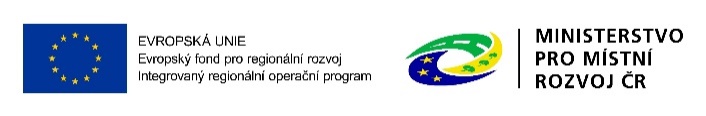 8
Principy sociálního podnikání
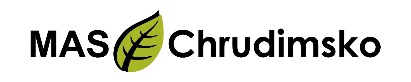 Environmentální prospěch
Podnik má formulované zásady podnikání šetrného k životnímu prostředí

Místní prospěch
Přednostní uspokojování potřeb místní komunity a místní poptávky
Využívání přednostně místních zdrojů
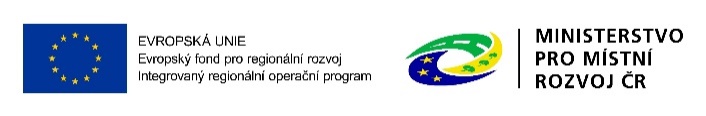 9
Principy sociálního podnikání
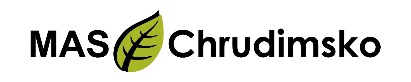 Principy sociálního podnikání jsou pro příjemce závazné a budou sledovány v průběhu realizace a udržitelnosti projektu. Žadatel popíše naplňování a dodržování principů sociálního podnikání v Podnikatelském plánu.

Naplňování principů prokazuje příjemce ve Zprávách o udržitelnosti.
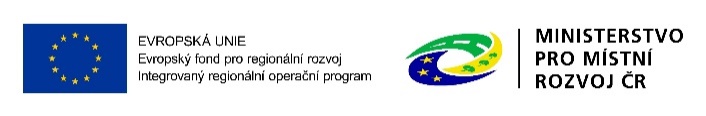 10
Cílové skupiny
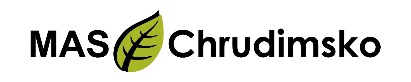 Uchazeči o zaměstnání evidovaní na Úřadu práce ČR déle než 1 rok. 
Uchazeči o zaměstnání, kteří mají opakovaně problém s uplatněním na trhu práce, jejichž doba evidence na Úřadu práce ČR dosáhla v posledních dvou letech v součtu délky minimálně 12 měsíců. 
Osoby, které opustily výkon trestu do 12 měsíců od ukončení výkonu trestu, a osoby vykonávající trest odnětí svobody formou domácího vězení. 
Osoby, které opustily zařízení pro výkon ústavní nebo ochranné výchovy do 12 měsíců od opuštění zařízení. 
Osoby se zdravotním postižením podle § 67 zákona č. 435/2004 Sb., o zaměstnanosti, ve znění pozdějších předpisů, jedná se o: 
osoby invalidní ve třetím stupni (osoby s těžším zdravotním postižením) – dříve osoby plně invalidní, 
osoby invalidní v prvním a druhém stupni – dříve osoby částečně invalidní, 
osoby zdravotně znevýhodněné. 
Azylanti do 12 měsíců od získání azylu, kteří jsou současně uchazeči o zaměstnání evidovanými na Úřadu práce ČR.
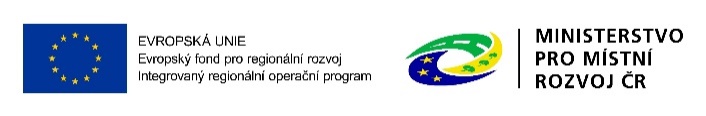 11
Podporované aktivity
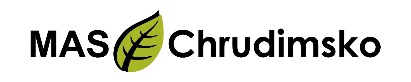 Vznik nového sociálního podniku
Založení nového podnikatelského subjektu
Rozšíření stávajícího podniku, který v době podání žádosti o podporu není sociálním podnikem
Rozšíření podniku v rámci stávajícího podnikatelského subjektu, který je v době podání žádosti sociálním podnikem a splňuje principy sociálního podnikání a zároveň dochází k jednomu z následujících kroků:
Rozšíření nabízených produktů a služeb
Rozšíření prostorové kapacity podniku
Zavedení nových technologií výroby
Zefektivnění procesů v podniku
3.    Rozšíření stávajících nebo vznik nových podnikatelských aktivit OSVČ
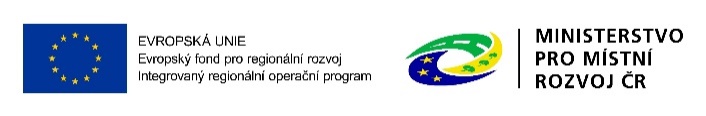 12
Nelze financovat
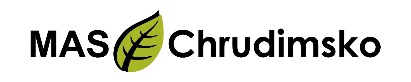 Zemědělskou prvovýrobu
Komerční turistická zařízení: hotely, botely, motely, penziony, rekreační ubytování, ubytovny (CZ – NACE kod 55 Ubytování)
Restaurace, hospody, pivnice, bary
Komerční volnočasová zařízení – provozovny heren, kasin a sázkových kanceláří, sportovní, zábavní a rekreační činnosti a činnosti fitcenter
Lázeňské provozovny
V oblasti stravování LZE: drobné provozovny-bistra, kavárny, cukrárny, výrobny svačinek, pražírny kávy s ochutnávkou, výrobny a přípravny občerstvení s prodejem, slouží-li k integraci sociálně vyloučených osob nebo osob ohrožených sociálním vyloučením
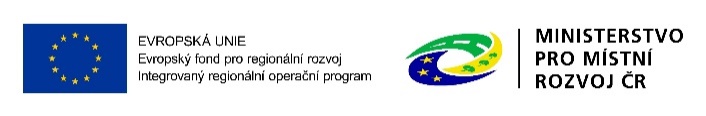 13
Povinné přílohy k žádosti:
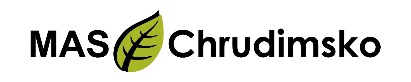 Plná moc
Zadávací a výběrová řízení
Doklady o právní subjektivitě žadatele
Doklad o prokázání právních vztahů k majetku, který je předmětem projektu
Podnikatelský plán- osnova v příloze č. 4 Specifických pravidel
Územní rozhodnutí nebo územní souhlas nebo veřejnoprávní smlouva, nahrazující územní řízení
Žádost o stavební povolení nebo ohlášení, případně stavební povolení nebo souhlas s provedením ohlášeného stavebního záměru nebo veřejnoprávní smlouva nahrazující stavební povolení
Projektová dokumentace pro vydání stavebního povolení nebo pro ohlášení stavby
Položkový rozpočet stavby
Výpis z rejstříku trestů
Doklady potvrzující, že OSVČ spadá do cílové skupiny
Čestné prohlášení o skutečném majiteli
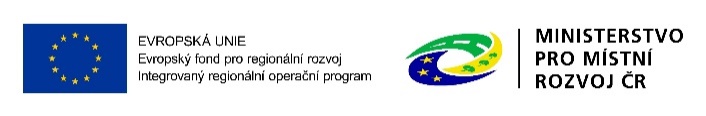 14
Způsobilé výdaje:
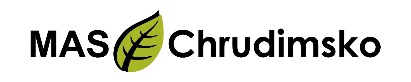 Stavby a stavební práce- výstavba nových objektů. Stavební úpravy a rekonstrukce stávající stavby
Nákup pozemků a staveb- nákup pozemku určeného k výstavbě soc. podniku (cena pozemku nesmí přesáhnout 10 % celkových způsobilých výdajů), nákup stavby
Nákup služeb
Výdaje na vypracování podnikatelského plánu)
Výdaje na projektovou dokumentaci
Povinná publicita
Autorský dozor, technický dozor investora, EIA
Ocenění pozemků a staveb
Majetek a vybavení
DPH
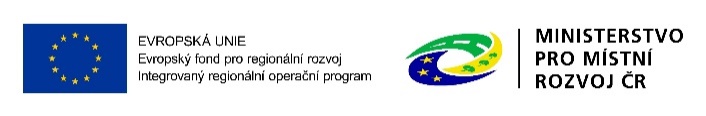 15
Indikátory
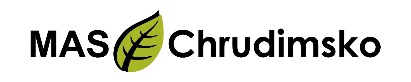 1 04 00 – Zvýšení zaměstnanosti v podporovaných podnicích
1 04 03 – Zvýšení zaměstnanosti v podporovaných podnicích se zaměřením na znevýhodněné skupiny
1 01 05 – Počet nových podniků, které dostávají podporu


Podrobné informace k jednotlivým indikátorům a závazná pravidla k jejich vykazování jsou obsažena v příloze č. 3 Specifických pravidel.
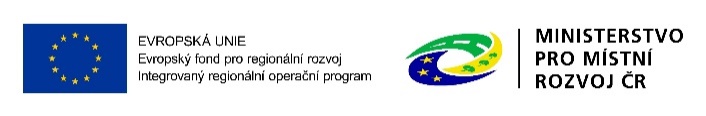 16
Udržitelnost
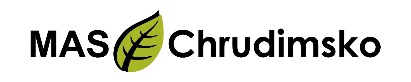 = doba, po kterou příjemce musí zachovat výstupy projektu
5 let od provedení poslední platby příjemci ze strany ŘO IROP
Příjemce podpory je povinen:
Dodržovat principy sociálního podnikání
Dodržovat indikátory
Předcházet neobsazení pozice započítané do plnění indikátorů
Není možné jednoho pracovníka zaměstnávat na různých pozicích s cílem nepřesáhnout dobu 90 kalendářních dní výpadku na jedné pozici
Oznámit CRR prostřednictvím Žádosti o změnu vznik závazků vůči orgánům veřejné správy ČR a zdravotním pojišťovnám nejpozději do 3 pracovních dní po uplynutí lhůty splatnosti
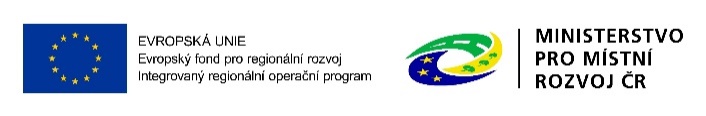 17
Podání žádosti o podporu
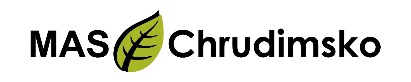 Žadatel musí mít vlastní elektronický podpis
Žadatel musí mít aktivní datovou schránku
Žádost je nutné podat výhradně v ISKP 14+ 
Online aplikace vyžadující registraci uživatele
https://mseu.mssf.cz/
Funguje v Internet Explorer nebo Mozilla - nejnovější verze
Edukační videa k vyplnění žádosti: http://www.dotaceeu.cz/cs/Jak-na-projekt/Elektronicka-zadost/Edukacni-videa
Návod k vyplnění žádosti zde: https://www.esfcr.cz/formulare-a-pokyny-potrebne-v-ramci-pripravy-zadosti-o-podporu-opz/-/dokument/797956
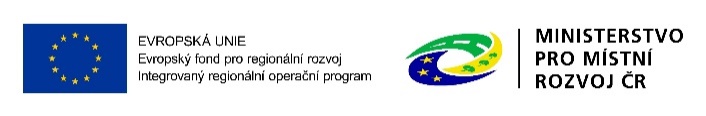 18
Podání žádosti o podporu v ISKP 14+
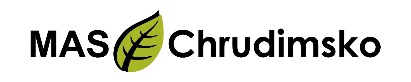 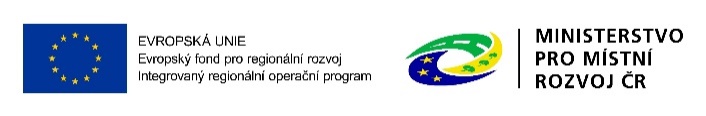 19
Podání žádosti o podporu v ISKP 14+
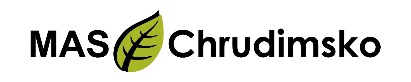 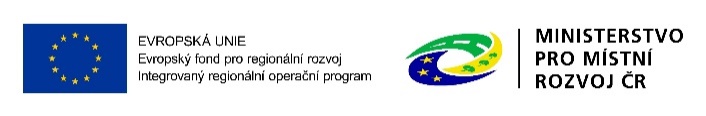 20
Podání žádosti o podporu v ISKP 14+
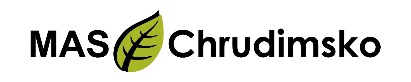 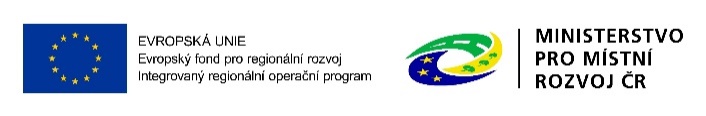 21
Podání žádosti o podporu v ISKP 14+
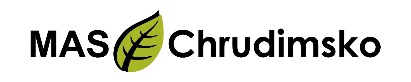 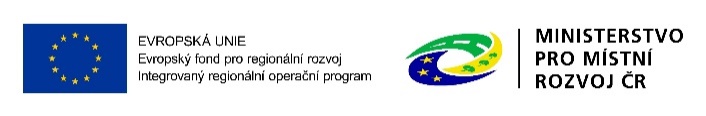 22
Podání žádosti o podporu v ISKP 14+
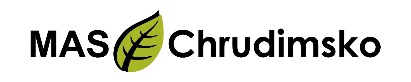 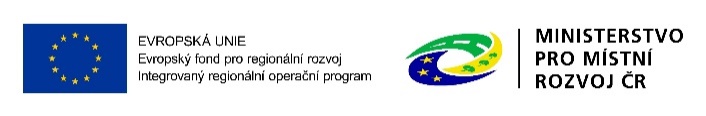 23
Podání žádosti o podporu v ISKP 14+
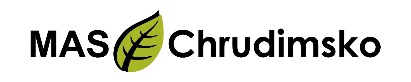 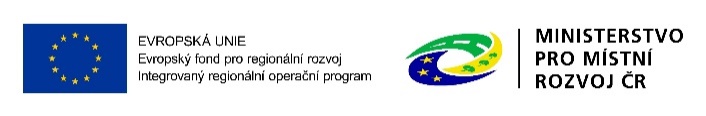 24
Podání žádosti o podporu v ISKP 14+
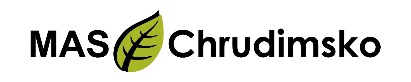 Vybrat výzvu MAS Chrudimsko
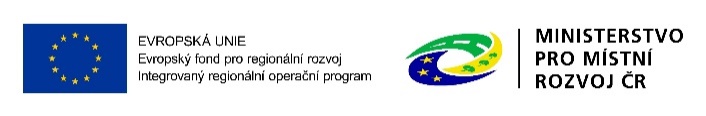 25
Podání žádosti o podporu v ISKP 14+
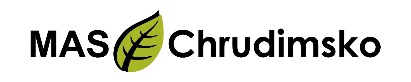 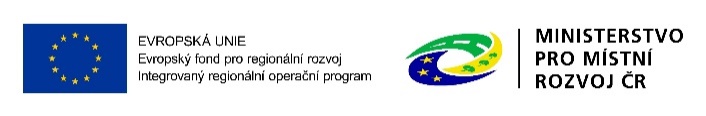 26
Podání žádosti o podporu v ISKP 14+
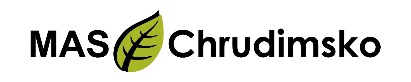 Vyplnění záložek v ISKP 14+:
Identifikace projektu
Umístění
Cílová skupina
Subjekty
Financování
Čestná prohlášení
Klíčové aktivity
Dokumenty
Podpis žádosti
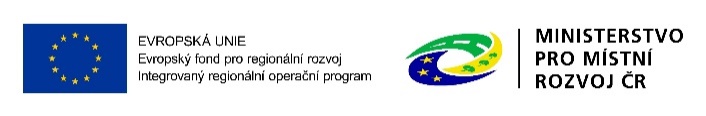 27
Postup hodnocení žádostí
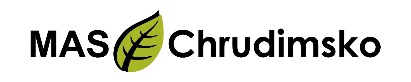 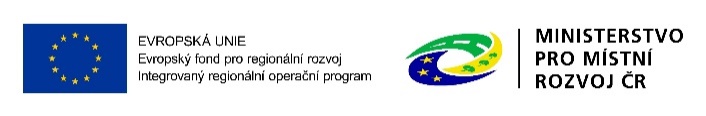 28
Další kroky
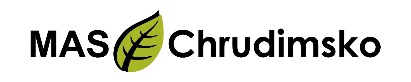 Závěrečné ověření způsobilosti Centrem pro regionální rozvoj
Vydání právního aktu
Realizace projektu
Monitoring projektu – Zprávy o realizaci projektu, Zprávy o udržitelnosti projektu dle obecných pravidel IROP
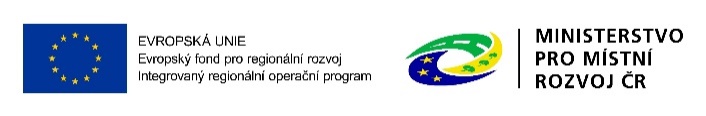 29
Důležité odkazy
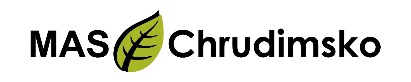 Text výzvy bude po vyhlášení dostupný zde: http://www.maschrudimsko.cz/kdy-zadat-vyzvy#
ISKP 14+: https://mseu.mssf.cz/
Obecná pravidla pro žadatele a příjemce IROP: http://www.strukturalni-fondy.cz/getmedia/0214a19a-5d4a-4734-b1b2-7facb47b9f4a/Obecna-pravidla-IROP_vydani-1-9_2-6.2017.pdf?ext=.pdf
Specifická pravidla pro žadatele a příjemce v rámci výzvy č. 65: http://www.strukturalni-fondy.cz/getmedia/e84ec9cf-8c78-405d-a561-883cf5d225d2/Specificka-pravidla-65-vyzva-socialni-podnikani-CLLD.pdf?ext=.pdf
Podrobné informace k indikátorům: Příloha č. 3 Specifických pravidel
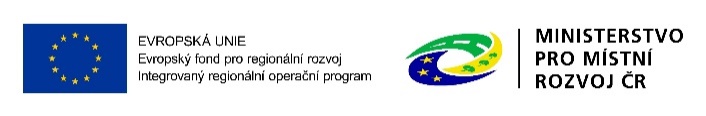 30
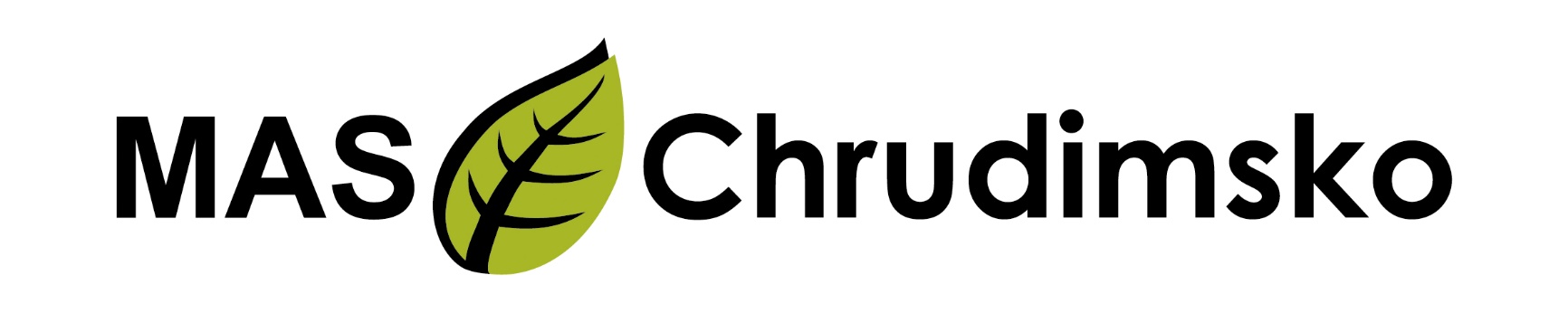 Kontakty
MAS Chrudimsko
Široká 29, Chrudim

Ing. Renáta Havlová  
renata.havlova@maschrudimsko.cz
774 800 906

Iva Roušarová
Iva.rousarova@maschrudimsko.cz
606 143 255
Děkujeme za pozornost.
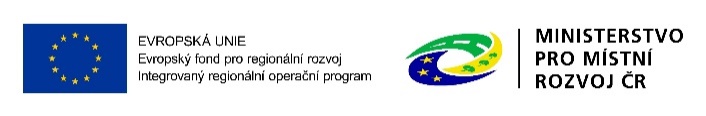 31